Woodland Pointe HOA
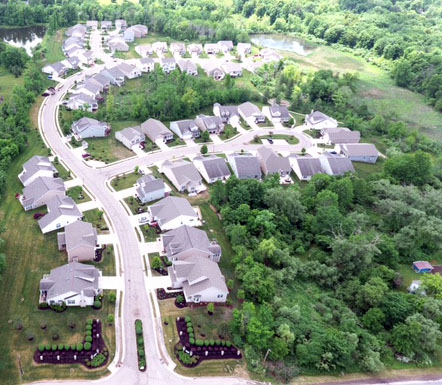 General Meeting
October 24, 2019
10/24/19
1
IntroductionsBoard of Directors
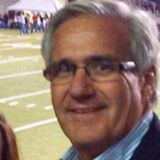 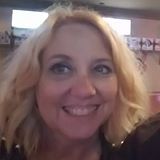 Marty Kuboff
President
Kitty Flauto
Vice-President
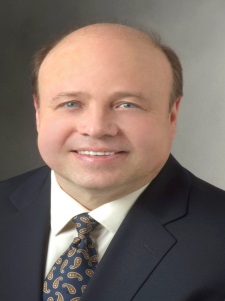 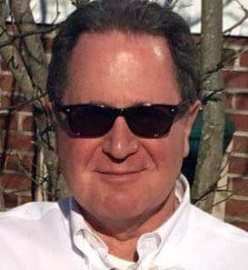 Michael Flora
Secretary
Edward  McTernan
Treasurer
Amy Ginsberg
Officer at Large
The above Directors are all volunteers without any form of compensation…..
Do you ever wonder what they do?????
10/24/19
2
Woodland Pointe HOA Board of DirectorsGuiding Principals
Fulfill obligations in carrying out declarations
Address Development Needs Today & Future
Insure the Development Remains attractive, Safe and Desirable
If all of the above is performed, will facilitate property appreciation
10/24/19
3
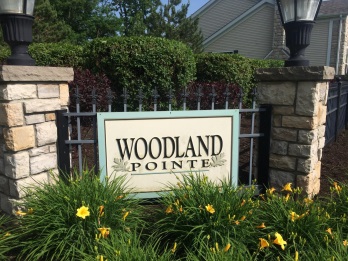 Woodland Pointe HOAAgenda
Introductions
2018-2019 Review
Financial Report
Housekeeping
2020 Budget
Election of Trustees
Q & A
10/24/19
4
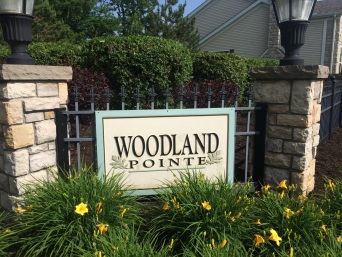 Introductions
New Neighbors
Jordan Pouncey
Jill Giesey
Tony & Kyra Gray
Jeane Holley
Animesh & Harshita Jain 
Mark & Leslie Ann Magda
Kevin & Liz Poest
10/24/19
5
Woodland Pointe HOAAccomplishments 2018-2019
Administrative
Architectural
Maintenance
Social
Legal
Financial
10/24/19
6
Administrative Accomplishments
Negotiated Landscape Contract
Street Lamps Repaired
Numerous Meetings-City of Macedonia
Created New Snow Removal Specification
24/7 Service w/ Iris Management Group
Trail Improvements
Playground Improvements
New Front Entrance Lighting
10/24/19
7
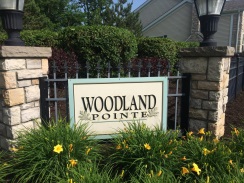 Architectural Activities
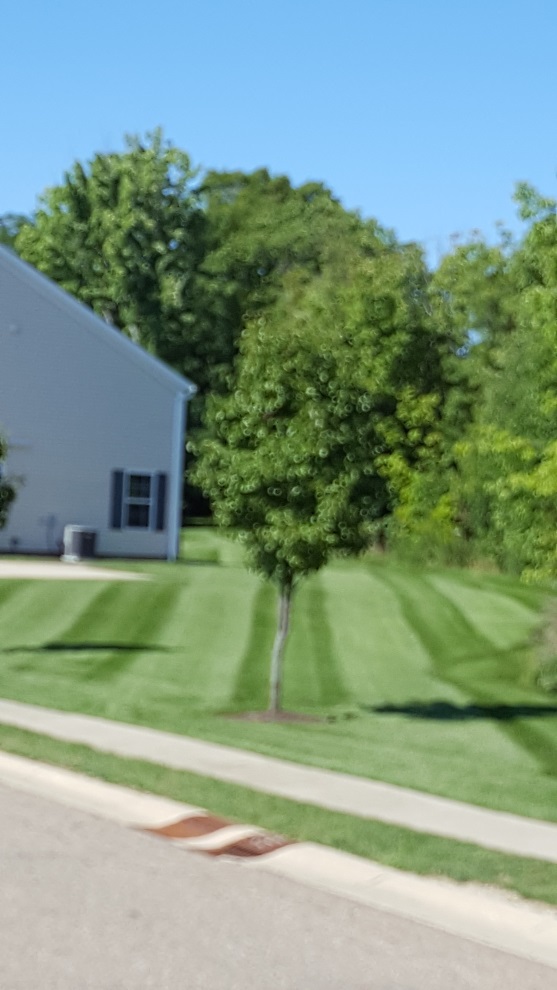 Removed 9 Dead Trees
9 Landscape Approvals
2 Awning Approvals
17 New Bushes Planted
4 New Trees Planted
10/24/19
8
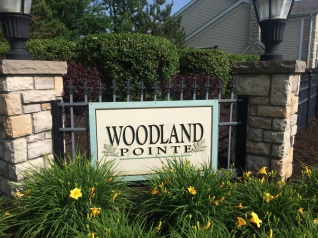 Maintenance Activities
Trail Improvement
Bridge Repaired
Bridges Stained
Repaired Pond Fountain
10/24/19
9
Financial Approved 2020 Budget
10/24/19
10
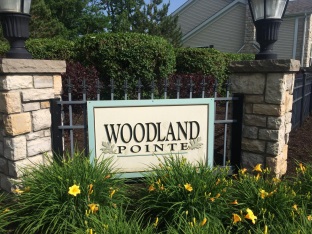 $$$$ LOWERED MONTHLY FEES $$$$
10/24/19
11
Woodland Pointe HOAHousekeeping
Dog Clean Up
Garbage Cans
Parking
Speed Limit
Concerns/Compliments
10/24/19
12
Woodland Pointe HOA2020 Vision
Continued Trail Improvement
New Trees & Bushes
LED Lighting
Lower Monthly Fees
10/24/19
13
Woodland Pointe HOA
Election of Trustees
2 Trustees Terms expire EOY ‘19
Those Trustees up for reelection are
Mike Flora- 
Ed McTernan 
Floor Nominations Welcomed
10/24/19
14
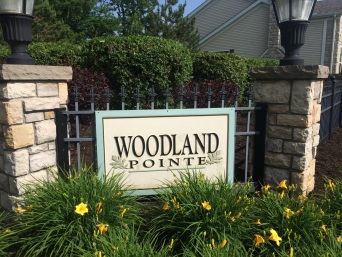 Question & Answer
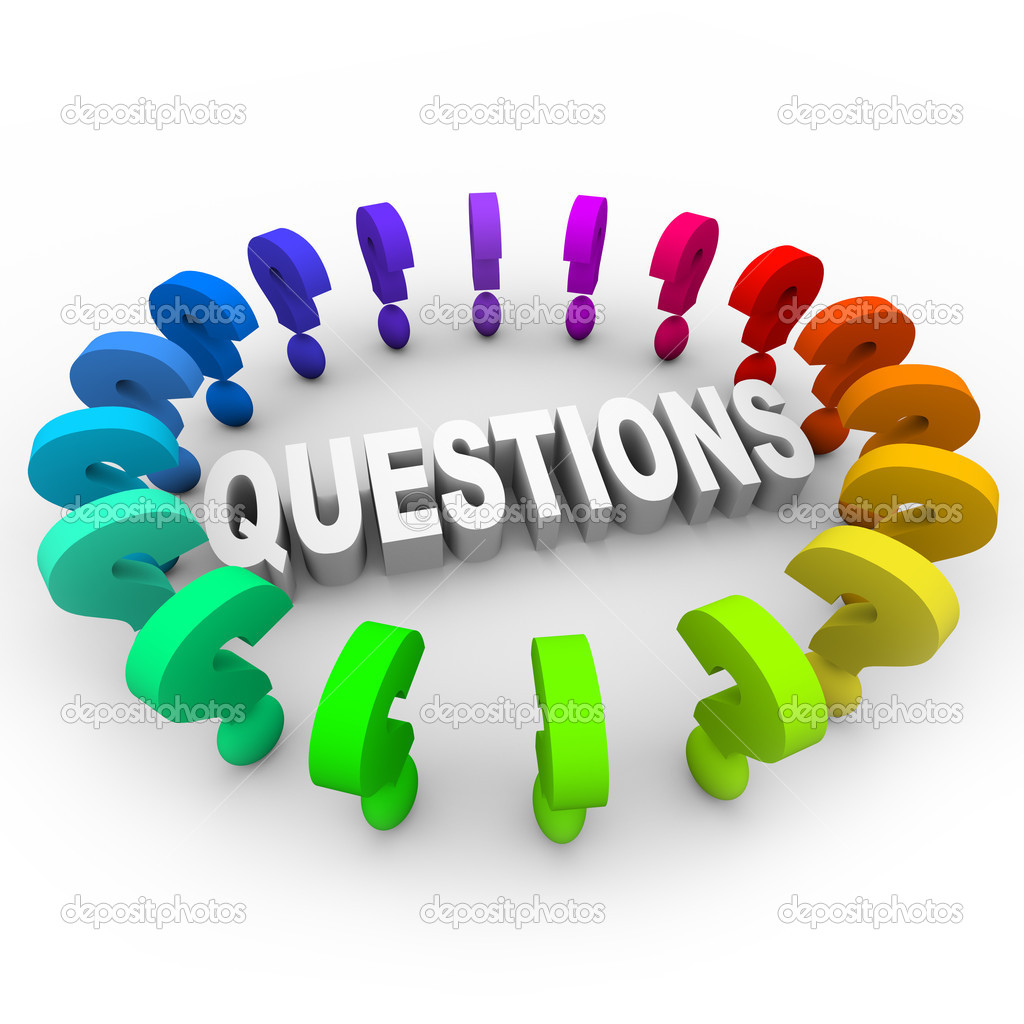 10/24/19
15